Teachings for 
Exercise 9C
Vectors
a
You need to know the definition of the scalar product of two vectors in 2 or 3 dimensions, and how it can be used to calculate the angle between 2 vectors

On the diagram to the right, the angle between a and b is θ. The two vectors must be directed away from point X


On the second diagram, vector b is directed towards X. Hence, the angle between the two vectors is 160°.


This comes from re-drawing the diagram with vector b pointing away from point X.
30°
X
b
a
20°
X
b
a
160°
20°
X
b
b
9C
Vectors
You need to know the definition of the scalar product of two vectors in 2 or 3 dimensions, and how it can be used to calculate the angle between 2 vectors

The scalar product of two vectors a and b is written as a.b (‘a dot b’) and is defined by:



The scalar product can be thought of as ‘the effect of one of the two vectors on the other’
Vector multiplication
a
b
a.b = |a||b|
By multiplication
a
b
θ
|a|cosθ
In this case, the vector a can be split into a horizontal and vertical component
 Here we only consider the horizontal component as this is in the direction of vector b
This is the formula for the scalar ‘dot’ product of 2 vectors
a.b = |a|cosθ|b|
By GCSE trigonometry
a.b = |a||b|cosθ
9C
Vectors
Explanation source
You need to know the definition of the scalar product of two vectors in 2 or 3 dimensions, and how it can be used to calculate the angle between 2 vectors
Example 1
Example 2
a
b
a
b
θ
|a|cosθ
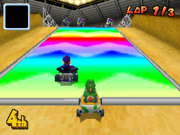 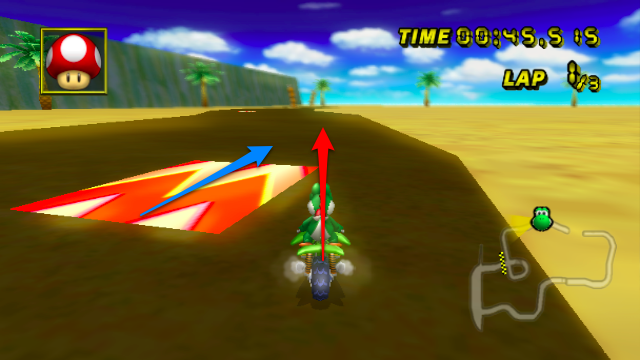 If they are not parallel, some of the maximum product is lost (due to Cosine)
Two vectors in the same direction will have the biggest overall product
9C
Vectors
You need to know the definition of the scalar product of two vectors in 2 or 3 dimensions, and how it can be used to calculate the angle between 2 vectors

The scalar product of two vectors a and b is written as a.b (‘a dot b’) and is defined by:


This formula can be rewritten in order to find the angle between 2 vectors:
a
b
If two vectors are perpendicular, then the angle between them is 90°. 
As cos90° = 0, this will cause the dot product to be 0 as well

Hence, if vectors are perpendicular, the dot product is 0
If the dot product is 0, the vectors are perpendicular
This leads to a potential problem though – if we need to find the angle, we need to know the dot product

So we must have a way to find the dot product, without using the angle itself…
9C
Vectors
O
 We can use the cosine rule to link the angle to the vectors/sides…
For this we need the magnitude of each side…
9C
Vectors
c
a
A
O
b
Square brackets
Expand brackets
Simplify terms
Divide by -2
9C
Vectors
c
a
A
O
b
Divide by the square roots
Now we can substitute this into our original formula for the dot product…
9C
Vectors
O
Sub in the magnitudes, and cos of the angle…
This can be simplified!
This formula allows us to calculate the dot product without needing the angle itself

So in reverse, it can be used to help find the angle between two vectors!
9C
Vectors
Sub in values from the vectors
Calculate
Calculate the magnitudes of the vectors and substitute in
Inverse cos
9C
Vectors
If the vectors are perpendicular, then the angle between them is 90˚
Cos90 = 0
Use the formula for the dot product
Sub in values
Simplify
Solve
9C
Vectors
Work out
Work out
Solving these simultaneously gives:
So a possible vector would be:
Multiply by 4 (or any scalar value) for an alternative
9C
Vectors
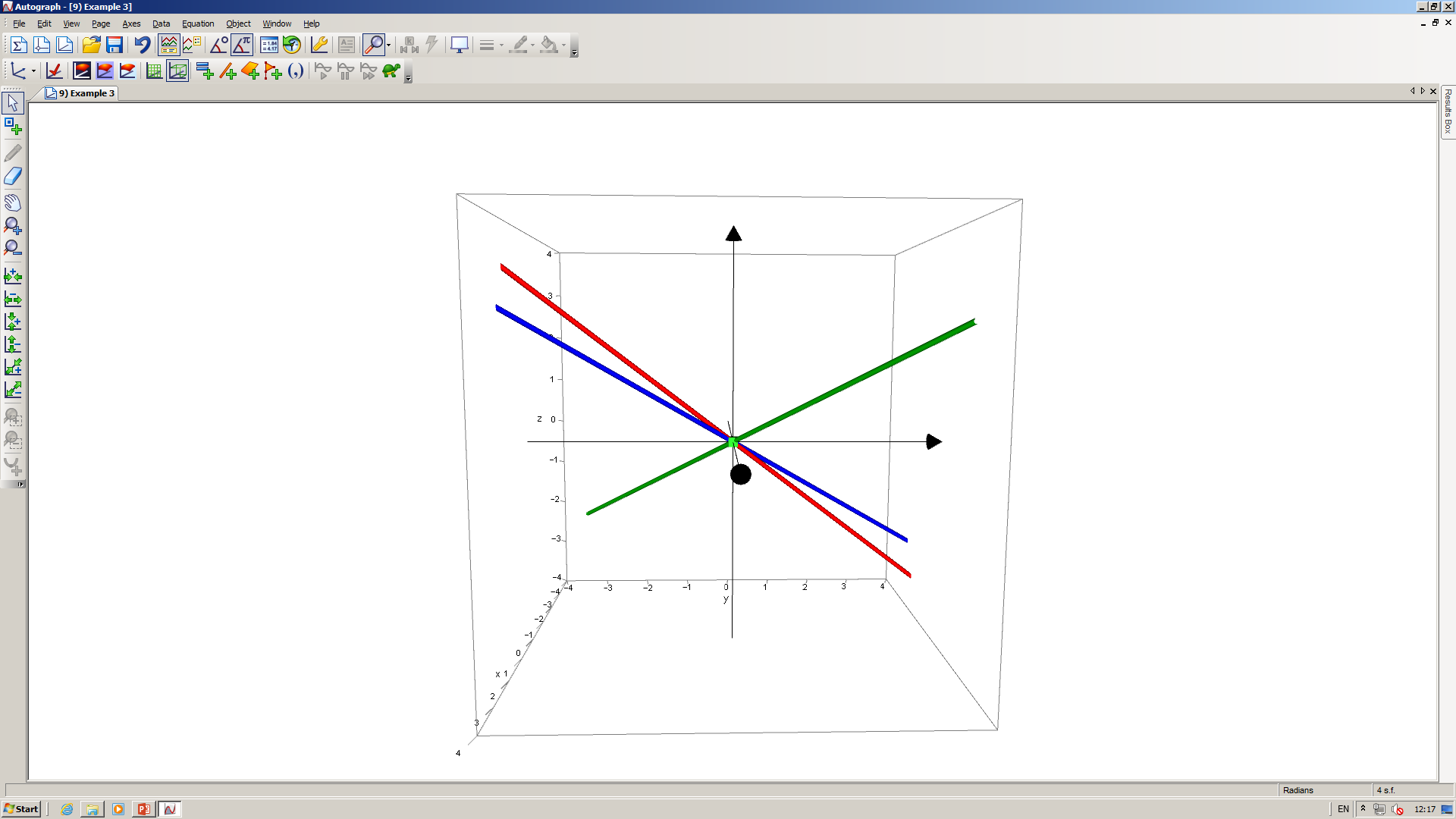 CLICK
9C
Vectors
You can find the vectors from A to B and A to C by considering the coordinates as position vectors…
Now we can find the dot product…
Rewrite
Calculate
9C
Vectors
B
A
C
Sub in values
Calculate
9C
Vectors
B
A
C
Sub in exact values
Calculate
9C